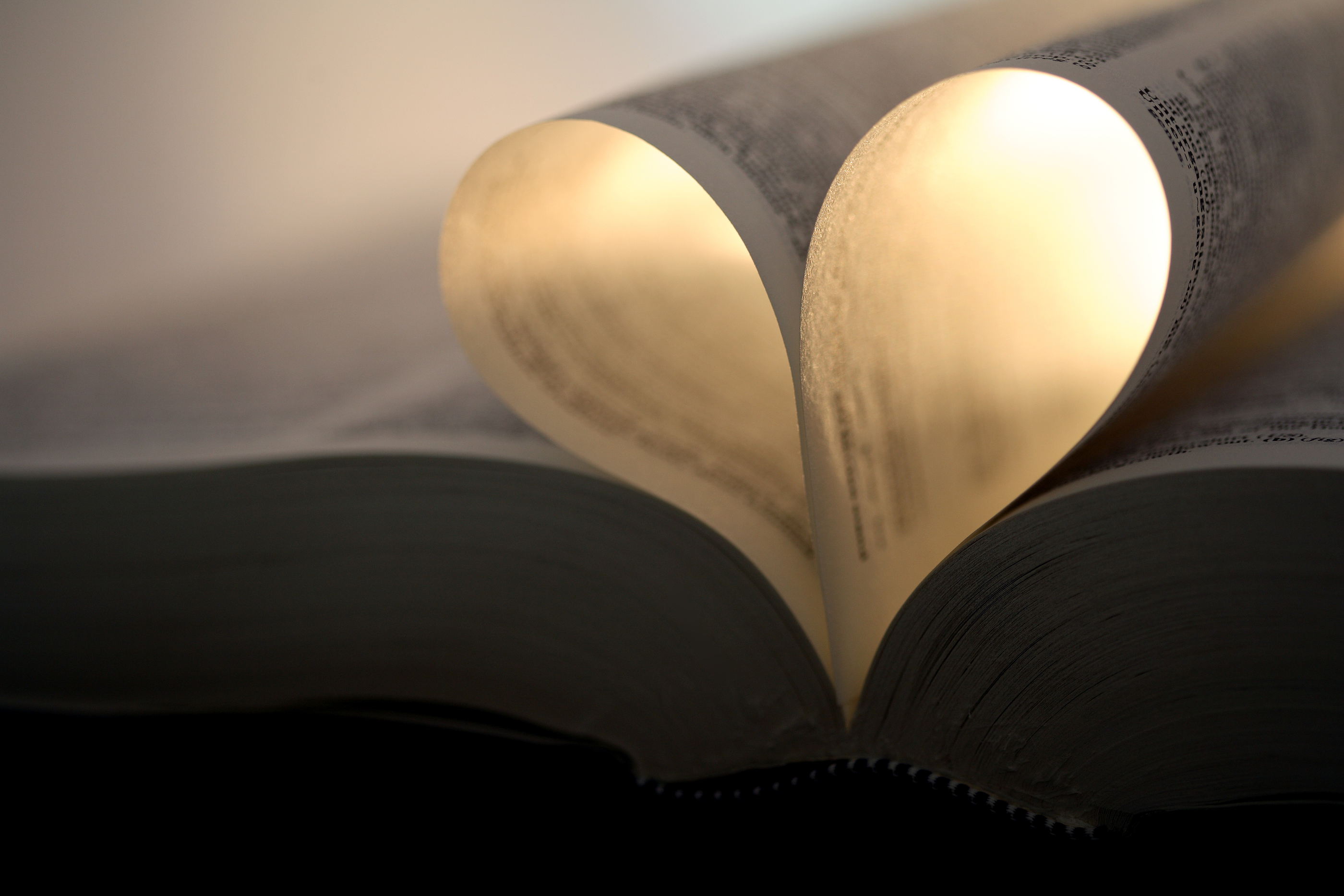 Jesus,der meine Seele liebt
Meine schafe hören meine stimme
"Wahrlich, wahrlich, Ich sage euch: Wer nicht durch die Tür in die Schafhürde hineingeht, sondern anderswo hineinsteigt, der ist ein Dieb und ein Räuber. Wer aber durch die Tür hineingeht, ist der Hirte der Schafe. Diesem öffnet der Türhüter, und die Schafe hören auf seine Stimme, und er ruft seine eigenen Schafe beim Namen und führt sie heraus. Und wenn er seine Schafe herausgelassen hat, geht er vor ihnen her; und die Schafe folgen ihm nach, denn sie kennen seine Stimme. Einem Fremden aber folgen sie nicht nach, sondern fliehen vor ihm; denn sie kennen die Stimme der Fremden nicht. Johannes 10,1-5
Unser liebevoller Schafhirte
Jede Seele ist dem Herrn so gut bekannt, als sei sie die einzige, für die Er Sein Leben gelassen hat. Jede Not rührt Sein Herz, jeder Hilferuf dringt an Sein Ohr; Er kam, um alle Menschen zu retten. Allen rief Er zu: „Folget Mir nach!“ Sein guter Geist bewegt die Herzen, daß sie sich entschließen, zu Ihm zu gehen. Viele wehren sich, sich zu Ihm ziehen zu lassen; doch Jesus weiß sie zu finden. Er kennt auch die willigen Seelen, die freudig bereit sind, sich Seinem Hirtenamt anzuvertrauen. Er sagt: „Meine Schafe hören Meine Stimme, und Ich kenne sie, und sie folgen Mir.“ Johannes 10,27. Er sorgt für jedes einzelne, als wäre es allein auf der Welt. {Das Leben Jesu 477.1}
Unser liebevoller Schafhirte
„Er ruft Seine Schafe mit Namen und führt sie aus ... und die Schafe folgen Ihm nach; denn sie kennen Seine Stimme.“ Joh 10,3.4. Ein orientalischer Hirte braucht seine Herde nicht zu treiben; er vermeidet Zwang und Gewalt. Ruhig geht er der Herde voran, und er ruft die Tiere. Sie kennen seine Stimme und gehorchen ihr. So handelt auch der Heiland-Hirte mit Seinen Schafen. Die Schrift spricht davon: „Du führtest Dein Volk wie eine Herde durch die Hand des Mose und Aaron.“ Psalm 77,21. Und durch den Propheten Jeremia bekräftigt der Herr: „Ich habe dich je und je geliebt, darum habe Ich dich zu Mir gezogen aus lauter Güte.“ Jeremia 31,3. Er zwingt keinen, Ihm zu folgen. „Mit menschlichen Banden zog Ich sie, mit Seilen der Liebe.“ Hosea 11,4. {Das Leben Jesu 477.2}
Unser Hirte schreitet uns voran
Wie der Hirte seiner Herde voranschreitet und somit auch zuerst etwaigen Gefahren begegnet, so verfährt auch Jesus mit Seinen Nachfolgern. „Wenn Er alle die Seinen hat hinausgelassen, geht Er vor ihnen hin.“ Der Weg zum Himmel ist durch die Fußspuren Jesu geheiligt. Mag er steil und rauh sein, Jesus ist ihn gegangen, Seine Füße haben die spitzen Dornen niedergetreten und den Weg für uns leichter gemacht. Jede Last, die uns drückt, hat Er auch getragen. {Das Leben Jesu 477.4}
Obgleich Er in die Gegenwart Gottes aufgefahren ist und den Thron des Weltalls mit Seinem Vater teilt, hat Er doch nichts von Seinem barmherzigen Wesen verloren. Noch heute steht Sein treues, mitfühlendes Herz dem Weh und Schmerz der Welt offen; noch heute ist Seine durchbohrte Hand segnend ausgestreckt über Seine Kinder in aller Welt. „Sie werden nimmermehr umkommen, und niemand wird sie aus Meiner Hand reißen.“ Johannes 10,28.  {Das Leben Jesu 477.5}
Sitzung der generalkonferenz 3.-12. Juli 2025
Die Vater-der-Liebe-Bewegung glaubt, dass die Gemeinschaft der Siebenten-Tags-Adventisten trotz ihres Glaubensabfalls immer noch die Gemeinde Gottes ist.

Je weiter sich die Gemeinschaft von ihren Grundlagen entfernt, desto mehr Zugang erhält Satan, um Kontrolle über die Welt zu übernehmen. Die STA-Gemeinde steht Satans vollständiger Kontrolle über die Weltgeschehnisse im Weg.

Präsident Ted Wilson hat mehrere Versuche unterbunden, die Tagesordnung zu ändern und eine Diskussion einzubeziehen über die Position der Gemeinschaft zu medizinischen Behandlungen durch Aussagen, die in 2015 und 2021 gemacht wurden.
Sitzung der generalkonferenz 3.-12. Juli 2025
Präsident Wilson tat alles, um jegliche Diskussion über die Frage der Mandate zu blockieren, indem er angab, dass es den Gemeindemitgliedern stets freistehe, ihre eigenen Entscheidungen in Bezug auf medizinische Behandlungen zu treffen.

Die Versammlung stimmte mit 1662 zu 310 Stimmen für den Antrag von Pr. Wilson, jede mögliche Diskussion der Gemeinschaft zu diesem Thema abzulehnen.

Solche Einschränkungen der Religionsfreiheit und eine strengere Ausrichtung der Gemeinschaft an der Weltgesundheitsorganisation und deren Empfehlungen sowie die Nichtübernahme der Verantwortung für den Tod mehrerer Menschen, die sich unter Androhung des Arbeitsplatzverlustes einer medizinischen Behandlung unterzogen haben, werden es Satan ermöglichen, die Kontrolle über die Ereignisse in der Welt noch mehr auszubauen. Die Gemeinde in einer solchen Weise einzuschränken wird den Weg für größere Einschränkungen der Gewissensfreiheit in der Zukunft ebnen.
Mein Vorschlag an die Familie Gottes
Dass wir uns ganz auf die Stimme des Hirten einstellen.
Wir hören nicht mehr auf die Stimmen von Fremden, das bedeutet, dass wir die Nachrichtenmedien und sozialen Medien, die uns aus der Perspektive der Welt über das Weltgeschehen informieren, ausblenden. 
Wir haben 13 Wochen bis zum Laubhüttenfest.
Es gibt 13 Kapitel in dem Büchlein: „Der Weg zu Christus“
Ich bitte die Freunde Gottes, in den nächsten 13 Wochen über dieses Buch nachzudenken und sich Zeit zu nehmen, um zu beten und nachzusinnen über seinen Inhalt, Zeile für Zeile. 
Ich bitte euch, zu fasten von allen Nachrichten und sozialen Medien, die die Stimme des Fremden einbringen und unseren Geist verwirren, sodass wir nicht allein auf die süße Stimme Jesu hören können.  
Ich bitte uns alle, zu beten, Buße zu tun und unseren Verstand und unsere Herzen auf die großen Veränderungen vorzubereiten, die in der Welt bevorstehen.
Die schwingung der nachrichten-Medien
In den Nachrichtenmedien und der Regierung herrscht ein Geist der Kritik und Verurteilung.

Wir müssen uns vollständig von diesem Geist lösen.

Die Nachrichten, die wir über die Welt brauchen, werden uns von unserem Vater in dem Kontext gegeben, in dem Er sie sieht, und nicht durch die Nachrichtenmedien, die von der Macht des kleinen Horns kontrolliert werden.

Ich bitte uns, zu ruhen vom Hören auf die Stimme des Tieres, die Stimme der Medien des kleinen Horns.
Der Geist der Kritik
Anstatt sich vom Heiligen Geist leiten zu lassen, versperren viele, sogar unter denen, die sich in dem feierlichen Werk Gottes engagieren, den Weg für seinen heiligen, lebensspendenden Einfluss. Sie fühlen sich frei, ihre Geschwister zu kritisieren und zu verurteilen, ohne zu erkennen, wie notwendig es ist, ernsthaft in den göttlichen Spiegel zu schauen, um zu sehen, welchen Geist sie selbst offenbaren. Ihre Charakterfehler betrachten sie als Tugenden und halten daran fest ... {ML 58.2}

Lasst uns ein Werk der Reformation und Buße vollziehen. Lasst alle nach der Ausgießung des Heiligen Geistes streben. Wie bei den Jüngern nach Christi Himmelfahrt kann es mehrere Tage dauern, in denen man ernsthaft nach Gott sucht und die Sünde entfernt. {ML 58.3}
Frieden in der seele
Wenn Gottes Volk vom Heiligen Geist bewegt wird, werden sie einen Eifer zeigen, der ihrer Erkenntnis entspricht.... Sie werden das Licht widerspiegeln, das Gott ihnen seit Jahren schenkt. Der Geist der Kritik wird abgelegt.  Erfüllt vom Geist der Demut werden sie eines Sinnes sein, vereint miteinander und mit Christus.  {ML 58.4}.  

Wenn ein Mensch vom Geist erfüllt ist, beweist er umso deutlicher, dass er ein Repräsentant Christi ist, je härter er geprüft und versucht wird. Der Friede, der in der Seele wohnt, spiegelt sich auf seinem Angesicht wider. Die Worte und Taten drücken die Liebe des Erlösers aus. Es gibt kein Streben nach dem höchsten Platz. Das eigene Ich wird aufgegeben. Der Name Jesu steht auf allem, was gesagt und getan wird. {ML 58.5}
Der spätregen
In der Botschaft, die uns in den letzten 10 Jahren gegeben wurde, haben wir die Erkenntnis über den Charakter unseres Vaters empfangen.

Unsere Aufmerksamkeit muss sich nun darauf richten, diesen Charakter anzunehmen.

Wir sehen die Schönheit des selbstlosen Charakters Christi, aber wir leben ihn nicht.

Jetzt müssen wir mit allem anderen aufhören und diesen Charakter erlangen. Wir müssen im Schoß Jesu ruhen und unsere Berufung und Erwählung fest machen.

Meine Worte an euch sind der Ruf Gideons an die 300. Diejenigen, die die Wahrheit kennen, werden in meinen Worten die Stimme des Hirten und Seinen Ruf an Seine Kinder erkennen.

Wir haben 13 Wochen Zeit, uns vorzubereiten. Viele sind berufen (32.000), aber wenige sind auserwählt (300).
Der Engel der gemeinde laodizea
Die Leiter und Bibelarbeiter dieser Bewegung brauchen eine Zeit des Gebets, der Buße und der Vorbereitung auf die großen Veränderungen in dieser Welt.

Alle Mitglieder der großen Familie sollen für ihre Leiter und alle in Autoritätspositionen beten, dass sie dem Ruf folgen, denn niemand soll gezwungen oder genötigt werden. Diejenigen, die kommen, tun dies aus freiem Willen und aus Überzeugung.

Laodizea ist das Volk des Gerichts. Zu überwinden bedeutet, den Geist des Richtens über unsere Geschwister vollständig zu überwinden. 
Mit Agape zu lieben und Laodizea das klare Zeugnis zu geben und Sünde ohne Furcht oder Bevorzugung beim Namen zu nennen.
Die Grundsätze des Gesetzes Gottes klar aufrechtzuerhalten.
Die sabbatquelle
Die dritte und neunte Stunde des Tages werden nun für uns zu etwas Besonderem werden.

Petrus und Johannes gingen aber miteinander in den Tempel hinauf um die neunte Stunde, da man zu beten pflegte. Apostelgeschichte 3,1

… ja, während ich noch redete und betete, rührte mich der Mann Gabriel an, den ich anfangs im Gesicht gesehen hatte, als ich völlig erschöpft war, um die Zeit des Abendopfers. Daniel 9,21

Und es geschah am Morgen, zur Zeit der Darbringung des Speisopfers, siehe, da kam Wasser den Weg von Edom her, und das Land wurde voll Wasser. 2. Könige 3,20

Die dritte Stunde ist von 8 bis 9 Uhr morgens und die neunte Stunde des Tages ist zwischen 14 und 15 Uhr in eurer Zeitzone. Nutzt diese Zeit, um zu beten, oder zu laufen und mit Jesus zu sprechen. Ruht in Seinem Schoß und lernt jeden Tag, Ihm alles anzuvertrauen und von Ihm Ruhe, Freude, Frieden und Liebe zu empfangen.
Unsere Motivation
Das Kreuz enthüllt unseren stumpfen Sinnen die Pein, die die Sünde schon seit ihrem Aufkommen dem Herzen Gottes bereitet hat. Jedes Abweichen vom Recht, jede grausame Tat, jedes Versagen der Menschheit beim Erstreben des von Gott gesetzten Zieles bereitet Ihm Kummer. Als über Israel das Unglück hereinbrach, das sich unausweichlich aus seiner Trennung von Gott ergab: Unterjochung durch die Feinde, grausame Behandlung und Tod — da wird vom Herrn gesagt: „Es jammerte Ihn, daß Israel so geplagt ward.“ „Wer sie ängstete, der ängstete Ihn auch ... Er nahm sie auf und trug sie allezeit von alters her.“ Richter 10,16; Jesaja 63,9. {Ez54 241.1}
Unsere Motivation
Sein „Geist selbst vertritt uns aufs beste mit unaussprechlichem Seufzen“. Wie „die gesamte Schöpfung bis jetzt noch überall seufzt und mit Schmerzen einer Neugeburt harrt“ (Römer 8,26.22, Menge), so wird auch das Herz des ewigen Vaters in mitfühlendem Schmerz gepeinigt. Unsere Welt ist ein großes Krankenlager, sie bietet ein Bild des Elends, das wir nicht in unsere Gedankenwelt aufzunehmen wagen. Sähen wir sie so, wie sie wirklich ist, dann wäre die Belastung zu schrecklich. Doch Gott fühlt bei allem mit. Um die Sünde und ihre Auswirkungen zu vernichten, gab Er Sein Liebstes dahin. Er hat uns die Macht gegeben, in Zusammenarbeit mit Ihm dieses Trauerspiel zum Abschluß zu bringen. „Es wird gepredigt werden das Evangelium vom Reich in der ganzen Welt zu einem Zeugnis über alle Völker, und dann wird das Ende kommen.“ Matthäus 24,14. {Ez54 242.1}
Macht euch bereit!
Macht euch bereit, indem ihr in die Ruhe eintretet.

Einem festen Herzen bewahrst Du den Frieden, den Frieden, 
weil es auf Dich vertraut. Jesaja 26,3
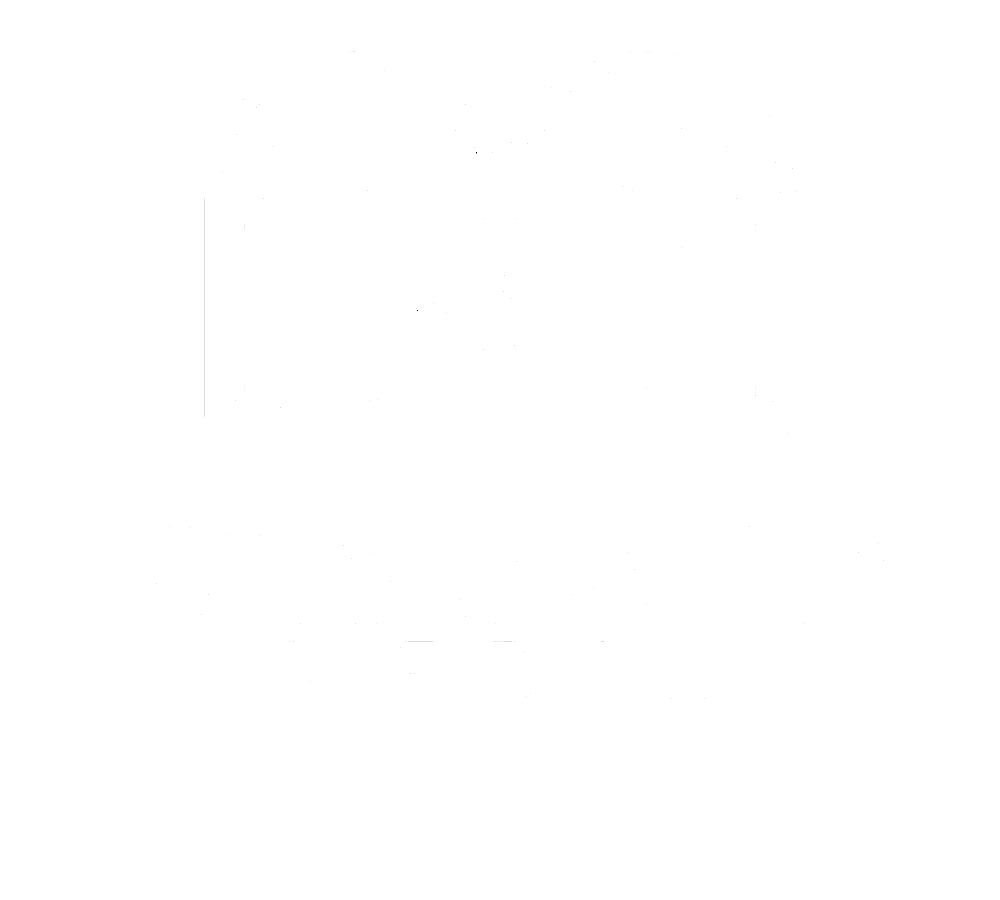